GI SLIDE DECK 2018Selected abstracts from:
Letter from ESDO
DEAR COLLEAGUES
It is our pleasure to present this ESDO slide set which has been designed to highlight and summarise key findings in digestive cancers from the major congresses in 2018. This slide set specifically focuses on the 20th World Congress on Gastrointestinal Cancer and is available in English, French, Japanese and Chinese.
The area of clinical research in oncology is a challenging and ever changing environment. Within this environment, we all value access to scientific data and research which helps to educate and inspire further advancements in our roles as scientists, clinicians and educators. I hope you find this review of the latest developments in digestive cancers of benefit to you in your practice. If you would like to share your thoughts with us we would welcome your comments. Please send any correspondence to info@esdo.eu.
Finally, we are also very grateful to Lilly Oncology for their financial, administrative and logistical support in the realisation of this activity.
Yours sincerely, 

Eric Van Cutsem	Ulrich GüllerThomas Seufferlein 	Thomas GrünbergerCôme Lepage	Tamara Matysiak-BudnikWolff Schmiegel	Jaroslaw RegulaPhillippe Rougier (hon.)	Jean-Luc Van Laethem
(ESDO Governing Board)
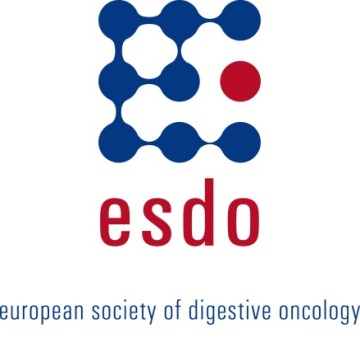 ESDO Medical Oncology Slide Deck Editors 2018
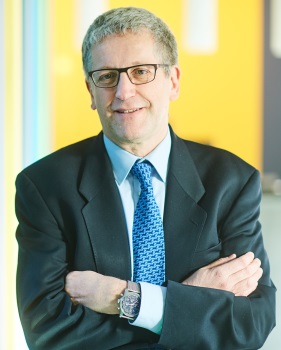 COLORECTAL CANCERS
Prof Eric Van Cutsem	Digestive Oncology, University Hospitals, Leuven, Belgium
Prof Wolff Schmiegel 	Department of Medicine, Ruhr University, Bochum, Germany
Prof Thomas Gruenberger	Department of Surgery, Kaiser-Franz-Josef Hospital, Vienna, Austria
Prof Jaroslaw Regula	Department of Gastroenterology and Hepatology, Institute of Oncology, Warsaw, Poland
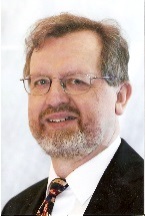 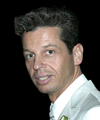 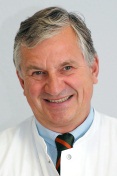 PANCREATIC CANCER AND HEPATOBILIARY TUMOURS
Prof Jean-Luc Van Laethem	Digestive Oncology, Erasme University Hospital, Brussels, Belgium
Prof Thomas Seufferlein	Clinic of Internal Medicine I, University of Ulm, Ulm, Germany
Prof Ulrich Güller	Medical Oncology & Hematology, Kantonsspital St Gallen, St Gallen, Switzerland
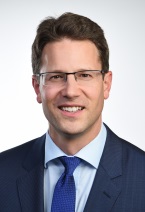 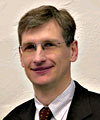 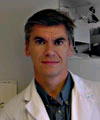 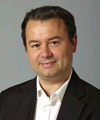 GASTRO-OESOPHAGEAL AND NEUROENDOCRINE TUMOURS 
Prof Côme Lepage	University Hospital & INSERM, Dijon, France
Prof Tamara Matysiak	Hepato-Gastroenterology & Digestive Oncology, Institute of Digestive Diseases, 	Nantes, France
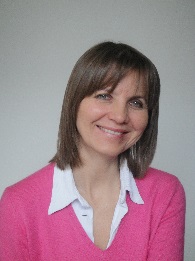 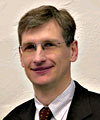 BIOMARKERS
Prof Eric Van Cutsem	Digestive Oncology, University Hospitals, Leuven, Belgium
Prof Thomas Seufferlein	Clinic of Internal Medicine I, University of Ulm, Ulm, Germany
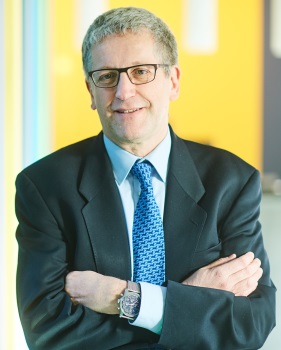 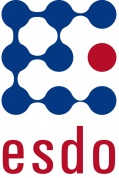 Glossary
1/2/3L	first/second/third line
5FU	5-fluorouracil
AE	adverse event
AFP	alpha-fetoprotein
ALP	alkaline phosphatase
ALT	alanine aminotransferase
AST	aspartate aminotransferase
BCLC	Barcelona clinic liver cancer 
BICR	blinded-independent central review
bid	twice daily
BOR	best overall response
BSC	best supportive care
CI	confidence interval
CPS	combined positive score
CR	complete response
CRC	colorectal cancer
CT	chemotherapy
ctDNA	circulating tumour DNA
DCR	disease control rate
DFS	disease-free survival
dMMR	deficient mismatch repair
(m)DoR	(median) duration of response
ECOG	Eastern Cooperative Oncology Group 
EGFR	epidermal growth factor receptor
ESCC	oesophageal squamous cell cancer
ESMO	European Society of Medical 	Oncology
FAS	full analysis set
FOLFIRINOX	leucovorin + 5-fluorouracil + irinotecan 	+ oxaliplatin
FOLFOX	leucovorin + 5-fluorouracil + 	oxaliplatin
(m)FOLFOXIRI	(modified) leucovorin + 	5-fluorouracil + oxaliplatin + 	irinotecan
GEJ	gastro-oesophageal junction
GI	gastrointestinal
GIST	gastrointestinal stromal tumour
HBV	hepatitis B virus
HCC	hepatocellular carcinoma
HCV	hepatitis C virus
HIF-1α	hypoxia-inducible factor-1α
HR	hazard ratio 
IHC	immunohistochemistry
IQR	interquartile range
ITT	intent-to-treat
iv	intravenous
KM	Kaplan-Meier
LV	leucovorin
mAb	monoclonal antibody	
mCRC	metastatic colorectal cancer 
met	metastasis
mPDAC	metastatic pancreatic ductal	adenocarcinoma
MSI(-H)	(high) microsatellite instability
Mut	mutant
NA	not available
NE	not evaluable
NR	not reached
OR	odds ratio
ORR	overall/objective response rate
(m)OS	(median) overall survival 
PCR	polymerase chain reaction
PD	progressive disease
PD-L1	programmed death-ligand 1
PI3KCA	phosphatidylinositol 3-kinase
(m)PFS	(median) progression-free survival 
PPES	palmar-plantar erythrodysesthesia 	syndrome
PR	partial response
PS	performance status
q(2/3/4/6)w	every (2/3/4/6) week(s)
QoL	quality of life
R	randomised
RCT	randomised controlled trial
RECIST	Response Evaluation Criteria In 	Solid Tumors
RT	radiotherapy 
SAE	serious adverse event
SD	stable disease 
Tid	three times daily
TRAE	treatment-related adverse event 
TRK	tropomyosin receptor kinase
TRR	tumour resection rate
TTP	time-to-progression
(m)TTR	(median) time-to-response
tx	treatment
VEGF	vascular endothelial growth factor
WT	wild-type
Contents
Cancers of the oesophagus and stomach	6
Cancers of the pancreas, small bowel and hepatobiliary tract	15
Pancreatic cancer	16
Hepatocellular carcinoma	21
Cancers of the colon, rectum and anus	30
Note: To jump to a section, right click on the number and ‘Open Hyperlink’
Cancers of the oesophagus and stomach
LBA-002: Overall survival results from a phase III trial of trifluridine/tipiracil vs. placebo in patients with metastatic gastric cancer refractory to standard therapies (TAGS) – Tabernero J, et al
Study objective
To assess the efficacy and safety of trifluridine/tipiracil vs. placebo in patients with metastatic gastric cancer refractory to standard therapies (TAS-102 trial)
Trifluridine/tipiracil* + BSC(n=337)
Key patient inclusion criteria
≥2 prior regimens
Refractory to last prior therapy
Age ≥18 years (≥20 years in Japan)
ECOG PS 0–1
(n=507)
PD
Stratification
ECOG PS (0 vs. 1)
Region (Japan vs. rest of world)
Prior ramucirumab (Y/N)
R
2:1
Placebo + BSC
(n=170)
PD
PRIMARY ENDPOINT
OS
SECONDARY ENDPOINTS
PFS, ORR, DCR, QoL, time to ECOG PS ≥2, safety
*35 mg/m2 bid orally D1–5, 8–12 of each 28-day cycle
Tabernero J, et al. Ann Oncol 2018;29(suppl 5):abstr LBA-002
LBA-002: Overall survival results from a phase III trial of trifluridine/tipiracil vs. placebo in patients with metastatic gastric cancer refractory to standard therapies (TAGS) – Tabernero J, et al
Key results
Primary endpoint – OS
100
80
60
OS, %
40
Trifluridine/tipiracil 
Placebo
12-month OS: 21%
20
12-month OS: 13%
0
1


328

158
3


240

101
4


201

71
5


161

60
6


124

47
7


102

40
8


80

34
9


66

29
10


51

17
11


40

12
12


31

10
13


22

9
14


16

7
15


11

5
16


9

2
17


7

2
18


7

0
19


7

0
20


4

0
21


4

0
22


4

0
23


3

0
24


1

0
25


0

0
2


282

131
0


337

170
Time, months
No. at risk
Trifluridine/tipiracil

Placebo
*Stratified log-rank test
Tabernero J, et al. Ann Oncol 2018;29(suppl 5):abstr LBA-002
LBA-002: Overall survival results from a phase III trial of trifluridine/tipiracil vs. placebo in patients with metastatic gastric cancer refractory to standard therapies (TAGS) – Tabernero J, et al
Key results (cont.)









The most common haematological laboratory abnormality observed in patients treated with trifluridine/tipiracil (n=328)* was grade 3/4 neutropenia (38%) compared with none in the placebo arm
In 2% of patients treated with trifluridine/tipiracil, grade ≥3 febrile neutropenia was reported
*Treated patients with ≥1 baseline measurement
Tabernero J, et al. Ann Oncol 2018;29(suppl 5):abstr LBA-002
LBA-002: Overall survival results from a phase III trial of trifluridine/tipiracil vs. placebo in patients with metastatic gastric cancer refractory to standard therapies (TAGS) – Tabernero J, et al
Conclusions
In heavily pre-treated patients with metastatic gastric cancer, trifluridine/tipiracil was associated with a clinically meaningful and statistically significant improvement in survival vs. placebo
No new safety signals were noted and the safety profile was consistent with that previously seen in other patient populations
Tabernero J, et al. Ann Oncol 2018;29(suppl 5):abstr LBA-002
O-010: Cisplatin/5-fluorouracil +/- panitumumab for patients with non-resectable, advanced or metastatic esophageal squamous cell cancer: A randomized phase III AIO/EORTC trial with an extensive biomarker program – Moehler M, et al
Study objective
To assess the efficacy and safety of cisplatin + 5FU with or without panitumumab in patients with ESCC in an AIO/EORTC study*
Panitumumab† +cisplatin + 5FU‡(n=73)
PD
Key patient inclusion criteria
Unresectable locally advanced or metastatic ESCC
ECOG PS 0–1 
(n=146)
R
1:1
Cisplatin + 5FU‡
(n=73)
PD
ENDPOINTS
BOR, OS, PFS and safety
*Study stopped early due to futility and potential safety concerns; †panitumumab 9 mg/kg D1 of each cycle prior to CT q3w; ‡cisplatin 100  mg/m2 iv infusion over 2 hours D1 + 5FU 1000 mg/m2 iv infusion over 24 hours D1–4 q3w
Moehler M, et al. Ann Oncol 2018;29(suppl 5):abstr O-010
O-010: Cisplatin/5-fluorouracil +/- panitumumab for patients with non-resectable, advanced or metastatic esophageal squamous cell cancer: A randomized phase III AIO/EORTC trial with an extensive biomarker program – Moehler M, et al
Key results
1.0
mPFS 5.3 vs. 5.8 months
PFS
OS
0.8
1.0
HR 1.21 (95%CI 0.85, 1.73); p=0.29
mOS 9.4 vs. 10.2 months
0.6
0.8
Cisplatin + 5FU + panitumumab
Cisplatin + 5FU
HR 1.17 (95%CI 0.79, 1.75); p=0.43
Survival probability
0.4
0.6
Survival probability
0.2
0.4
0.0
0.2
Cisplatin + 5FU + panitumumab
Cisplatin + 5FU
1250

0
0
400

7
8
800

2
0
15
12
22
24
31
30
8
1
6
1
1
0
500

15
14
0

68
68
49
39
200

29
22
5
3
0.0
64
49
46
42
No. at risk
250
0

72
73
12
9
750
1000

2
0
OS, days
PFS, days
No. at risk
3
1
9
2
600

4
2
Moehler M, et al. Ann Oncol 2018;29(suppl 5):abstr O-010
O-010: Cisplatin/5-fluorouracil +/- panitumumab for patients with non-resectable, advanced or metastatic esophageal squamous cell cancer: A randomized phase III AIO/EORTC trial with an extensive biomarker program – Moehler M, et al
Key results (cont.)












Panitumumab + cisplatin + 5FU demonstrated a trend for improved OS in patients who were EGFR-positive compared with cisplatin + 5FU alone
An improved PFS was observed in patients with low vs. high serum EGFR or HIF-1α (p=0.014 and p=0.109, respectively)
OS
PFS
Serum EGFR
EGFR
1.0
CFP arm
Negative/weakModerate/strong

Censored
Low serum markerHigh serum marker
Censored
1.0
0.8
0.8
0.6
0.6
Survival probability
Survival probability
0.4
0.4
0.2
0.2
0.0
0.0
1000
600
800
0
200
400
600
0
200
400
Time, days
Time, days
Moehler M, et al. Ann Oncol 2018;29(suppl 5):abstr O-010
O-010: Cisplatin/5-fluorouracil +/- panitumumab for patients with non-resectable, advanced or metastatic esophageal squamous cell cancer: A randomized phase III AIO/EORTC trial with an extensive biomarker program – Moehler M, et al
Key results (cont.)
At least one SAE was observed in 83.3% vs. 78.6% of patients in the panitumumab + cisplatin + 5FU vs. cisplatin + 5FU arms, respectively
The most common grade ≥3 AEs were low neutrophils (21% vs. 24%) and anaemia (13% vs. 16%) in panitumumab + cisplatin + 5FU vs. cisplatin + 5FU arms, respectively

Conclusions
In patients with locally advanced or metastatic ESCC, the addition of panitumumab to cisplatin and 5FU was not associated with improved OS compared with cisplatin + 5FU alone
EGFR-1, HIF-1α and serum EGFR under EGFR-1 inhibition may be potential biomarkers in locally advanced or metastatic ESCC
Moehler M, et al. Ann Oncol 2018;29(suppl 5):abstr O-010
Cancers of the pancreas, small bowel and hepatobiliary tract
Pancreatic cancer
O-002: Geographic variation in systemic treatment of metastatic pancreatic adenocarcinoma (mPAC) patients in real world across Europe – Taieb J, et al
Study objective
To investigate the geographical variations in treatment selection in European patients from 9 different countries who completed 1L treatment for metastatic pancreatic cancer








A retrospective electronic chart review based on data gathered from patient records
The following information was obtained:
General disease information and patient characteristics
Disease characteristics at diagnosis
Initial treatment for pancreatic cancer
Details of 1L, 2L and 3L treatment
Key patient inclusion criteria
Metastatic pancreatic cancer
Completed 1L treatment*
≥18 years
(n=2565)
2L treatment started/completed
(n=1666)
PD
*Between July 2014 and January 2016
Taieb J, et al. Ann Oncol 2018;29(suppl 5):abstr O-002
O-002: Geographic variation in systemic treatment of metastatic pancreatic adenocarcinoma (mPAC) patients in real world across Europe – Taieb J, et al
Key results
1L treatment selection
% patients
Taieb J, et al. Ann Oncol 2018;29(suppl 5):abstr O-002
O-002: Geographic variation in systemic treatment of metastatic pancreatic adenocarcinoma (mPAC) patients in real world across Europe – Taieb J, et al
Key results (cont.)
2L treatment selection
% patients
Taieb J, et al. Ann Oncol 2018;29(suppl 5):abstr O-002
O-002: Geographic variation in systemic treatment of metastatic pancreatic adenocarcinoma (mPAC) patients in real world across Europe – Taieb J, et al
Conclusions
In European patients with metastatic pancreatic cancer the 1L treatment selection was broadly consistent with ESMO recommendations
There was variation between countries in the relative proportion of different treatments used
1L treatment choice depended on local reimbursement status and the patient’s condition
2L treatment selection varied widely between countries 
2L choice was dependent on 1L treatment and local reimbursement policies
At the time of the study, there were no approved 2L treatments for patients with metastatic pancreatic cancer
Taieb J, et al. Ann Oncol 2018;29(suppl 5):abstr O-002
Hepatocellular carcinoma
LBA-001: Ramucirumab as second-line treatment in patients with advanced hepatocellular carcinoma (HCC) and elevated alpha-fetoprotein (AFP) following first-line sorafenib: Pooled efficacy and safety across two global randomized phase 3 studies (REACH-2 and REACH) – Zhu A, et al
Study objective
To assess the benefit of ramucirumab in patients with advanced HCC and baseline AFP ≥400 ng/mL in a pooled analysis of the phase III REACH and REACH-2 studies
Key patient inclusion criteria for REACH and REACH-2 studies
Advanced HCC 
BCLC stage B or C
Prior sorafenib 
Child-Pugh A
ECOG PS 0–1
REACH-2: Baseline AFP* ≥400 ng/mL
(n=542)
Ramucirumab 8 mg/kg iv q2w + BSC 
(n=316)
PD/toxicity
R†
Stratification of pooled analysis
Study: REACH vs. REACH-2
Placebo + BSC (n=226)
PD/toxicity
PRIMARY ENDPOINT (BOTH STUDIES)
OS
SECONDARY ENDPOINTS (BOTH STUDIES)
PFS, ORR, safety, patient-reported outcomes
*Patients with AFP ≥400 ng/mL selected for both studies in the pooled analysis; †1:1 (REACH) or 2:1 (REACH-2)
Zhu A, et al. Ann Oncol 2018;29(suppl 5):abstr LBA-001
LBA-001: Ramucirumab as second-line treatment in patients with advanced hepatocellular carcinoma (HCC) and elevated alpha-fetoprotein (AFP) following first-line sorafenib: Pooled efficacy and safety across two global randomized phase 3 studies (REACH-2 and REACH) – Zhu A, et al
Key results
100
80
60
No heterogeneity intreatment effect observedacross both studies
A random effect frailtymodel after adjusting forstudy (as random effect)produced a similartreatment result(HR 0.689; p=0.0002)
OS, %
40
20
Ramucirumab
Placebo
Censored
0
0

316
226
3

265
166
6

186
94
9

133
64
12

91
37
15

59
26
18

38
12
21

22
5
24

8
3
27

2
1
30

1
0
33

1
0
36

1
0
39

0
0
No. at risk
RamucirumabCensored
Time, months
Zhu A, et al. Ann Oncol 2018;29(suppl 5):abstr LBA-001
LBA-001: Ramucirumab as second-line treatment in patients with advanced hepatocellular carcinoma (HCC) and elevated alpha-fetoprotein (AFP) following first-line sorafenib: Pooled efficacy and safety across two global randomized phase 3 studies (REACH-2 and REACH) – Zhu A, et al
Key results (cont.)
Zhu A, et al. Ann Oncol 2018;29(suppl 5):abstr LBA-001
LBA-001: Ramucirumab as second-line treatment in patients with advanced hepatocellular carcinoma (HCC) and elevated alpha-fetoprotein (AFP) following first-line sorafenib: Pooled efficacy and safety across two global randomized phase 3 studies (REACH-2 and REACH) – Zhu A, et al
Key results (cont.)








Conclusions
In patients with advanced HCC and baseline AFP ≥400 ng/mL, ramucirumab improved OS vs. placebo in a pooled analysis of the REACH and REACH-2 studies
Ramucirumab was well tolerated, with a safety profile consistent with other ramucirumab monotherapy studies
In patients with HCC and elevated AFP who have received prior sorafenib treatment, ramucirumab is potentially an important new treatment option
Zhu A, et al. Ann Oncol 2018;29(suppl 5):abstr LBA-001
O-011: Assessment of tumor response, AFP response, and time to progression in the phase 3 CELESTIAL trial of cabozantinib versus placebo in advanced hepatocellular carcinoma (HCC) – Merle P, et al
Study objective
To assess the tumour response, AFP response and TTP in patients with advanced HCC receiving cabozantinib vs. placebo in the CELESTIAL trial
Key patient inclusion criteria
Advanced HCC
Child-Pugh A
Prior sorafenib
≤2 systemic regimens and progressed following ≥1
ECOG PS ≤1
(n=760)
Cabozantinib 60 mg/day oral (n=470)
PD/toxicity
Stratification
Disease aetiology (HBV, HCV, other)
Region (Asia, other)
Presence of macrovascular invasion and/or extra-hepatic spread of disease (Y/N)
R
2:1
Placebo
(n=237)
PD/toxicity
EXPLORATORY ENDPOINTS*
 Tumour response, AFP response, TTP
*Primary (OS) and secondary (PFS, ORR and safety) endpoints presented previously
Merle P, et al. Ann Oncol 2018;29(suppl 5):abstr O-011
O-011: Assessment of tumor response, AFP response, and time to progression in the phase 3 CELESTIAL trial of cabozantinib versus placebo in advanced hepatocellular carcinoma (HCC) – Merle P, et al
Key results
AFP response
Best % change from baseline in sum of diameters
100
100
Cabozantinib (n=388)
Placebo (n=205)
75
75
50
50
20
20
Best % change from baseline
0
0
ITT patients with ≥50% reduction in AFP
–30
–30
–50
–50
11% any reduction
47% any reduction
–75
–75
–100
–100
≥400 ng/mL
<400 ng/mL
≥20 ng/mL
<20 ng/mL
Baseline AFP category
Cabozantinib
Placebo
ITT patients, n
AFP-evaluable patients, n
139
112
77
66
331
261
160
126
278
221
136
119
192
152
101
73
Merle P, et al. Ann Oncol 2018;29(suppl 5):abstr O-011
O-011: Assessment of tumor response, AFP response, and time to progression in the phase 3 CELESTIAL trial of cabozantinib versus placebo in advanced hepatocellular carcinoma (HCC) – Merle P, et al
Key results (cont.)












Dose reductions occurred in 62% and 13% of patients in the cabozantinib and placebo arms, respectively
Discontinuations due to TRAEs occurred in 16% and 3% of patients in the cabozantinib and placebo arms, respectively
TTP
1.0
0.8
0.6
Probability of TTP
HR 0.41 (95%CI 0.34, 0.49)
0.4
0.2
0.0
0


470
237
3


251
65
6


127
19
9


78
13
12


38
5
15


14
2
18


10
2
21


3
2
24


3
1
Time, months
No. at risk
Cabozantinib 
Placebo
Merle P, et al. Ann Oncol 2018;29(suppl 5):abstr O-011
O-011: Assessment of tumor response, AFP response, and time to progression in the phase 3 CELESTIAL trial of cabozantinib versus placebo in advanced hepatocellular carcinoma (HCC) – Merle P, et al
Results (cont.)
Conclusions
In patients with advanced HCC, cabozantinib demonstrated greater reductions in target lesions than placebo
In patients with elevated AFP at baseline, reductions of ≥50% in AFP were observed in a quarter of those in the cabozantinib arm
Cabozantinib was also associated with improved TTP compared with placebo
Merle P, et al. Ann Oncol 2018;29(suppl 5):abstr O-011
Cancers of the colon, rectum and anus
LBA-004: Efficacy and safety results from IMblaze370, a randomized phase III study comparing atezolizumab plus cobimetinib and atezolizumab monotherapy vs. regorafenib in chemotherapy-refractory metastatic colorectal cancer – Bendell J, et al
Study objective
To assess the efficacy and safety of atezolizumab + cobimetinib vs. atezolizumab alone vs. regorafenib in patients with chemotherapy refractory mCRC in the IMblaze370 study
Key patient inclusion criteria
Unresectable locally advanced or metastatic CRC
≥2 prior regimens of cytotoxic chemotherapy
MSI-H capped at 5%
ECOG PS 0–1 
(n=363)
Atezolizumab 840 mg iv q2w + cobimetinib 60 mg oral 21/7 days
(n=183)
Loss of clinical benefit
Atezolizumab 1200 mg iv q3w
(n=90)
R2:1:1
Regorafenib 160 mg oral 21/7 days
(n=90)
Stratification
Extended RAS mutation status (≥50% of patients in each arm)
Time since diagnosis of first metastasis (<18 vs. ≥18 months)
PRIMARY ENDPOINT
OS for atezolizumab + cobimetinib or atezolizumab vs. regorafenib
SECONDARY ENDPOINTS
PFS, ORR, DoR
Bendell J, et al. Ann Oncol 2018;29(suppl 5):abstr LBA-004
LBA-004: Efficacy and safety results from IMblaze370, a randomized phase III study comparing atezolizumab plus cobimetinib and atezolizumab monotherapy vs. regorafenib in chemotherapy-refractory metastatic colorectal cancer – Bendell J, et al
Key results 
OS
100
80
60
Overall survival, %
40
Atezolizumab + cobimetinib
Atezolizumab
Regorafenib
20
0
9

83
34
40
0

183
90
90
3

150
73
67
6

110
51
52
15

28
9
9
21
12

63
22
30
18

3
Time, months
No. at risk
Atezolizumab + cobimetinib
Atezolizumab
Regorafenib
HRs are from stratified log-rank tests. Data cut-off: March 9, 2018. *For descriptive purposes only
Bendell J, et al. Ann Oncol 2018;29(suppl 5):abstr LBA-004
LBA-004: Efficacy and safety results from IMblaze370, a randomized phase III study comparing atezolizumab plus cobimetinib and atezolizumab monotherapy vs. regorafenib in chemotherapy-refractory metastatic colorectal cancer – Bendell J, et al
Key results (cont.)
OS in key subgroups
Subgroup
≥65 years
<65 years
White
Non-white
ECOG PS 0
ECOG PS 1
<18 mo since 1st met diagnosis
≥18 mo since 1st met diagnosis
>3 prior tx in met setting
≤3 prior tx in met setting
Left sided tumour
Right sided tumour
RAS mutant
RAS wild-type
MSI high
MSI stable/low
PD-L1 high
PD-L1 low
ITT
n
86
187
223
39
133
140
83
190
70
203
148
72
148
104
3
250
110
124
273
HR
1.50
0.84
1.24
0.40
1.13
0.85
1.15
0.95
1.58
0.86
0.97
0.77
0.81
1.39
NE
1.01
0.80
1.26
1.01
0.2
1
2
Hazard ratio*
*Unstratified
Bendell J, et al. Ann Oncol 2018;29(suppl 5):abstr LBA-004
Favours atezolizumab + cobimetinib
Favours regorafenib
LBA-004: Efficacy and safety results from IMblaze370, a randomized phase III study comparing atezolizumab plus cobimetinib and atezolizumab monotherapy vs. regorafenib in chemotherapy-refractory metastatic colorectal cancer – Bendell J, et al
Key results (cont.)
PFS
100
80
60
Progression-free survival probability, %
Atezolizumab + cobimetinib
Atezolizumab
Regorafenib
40
20
0
9

11
1
7
0

183
90
90
3

49
22
33
6

18
7
13
12

6
1
5
15

1
18
Time, months
No. at risk
Atezolizumab + cobimetinib
Atezolizumab
Regorafenib
Bendell J, et al. Ann Oncol 2018;29(suppl 5):abstr LBA-004
LBA-004: Efficacy and safety results from IMblaze370, a randomized phase III study comparing atezolizumab plus cobimetinib and atezolizumab monotherapy vs. regorafenib in chemotherapy-refractory metastatic colorectal cancer – Bendell J, et al
Key results (cont.)
Conclusions
In patients with chemotherapy refractory mCRC neither atezolizumab + cobimetinib or atezolizumab alone improved OS compared with regorafenib
The safety profile of atezolizumab + cobimetinib was similar to the safety profiles of the individual agents
Bendell J, et al. Ann Oncol 2018;29(suppl 5):abstr LBA-004
O-012: Safety and effectiveness of regorafenib in patients with metastatic colorectal cancer (mCRC) in routine clinical practice: Final analysis from prospective, observational CORRELATE study – Ducreux M, et al
Study objectives
To assess the efficacy and safety of regorafenib in patients with mCRC in the real-world CORRELATE study
Key patient inclusion criteria
mCRC
Previously treated with other approved therapies
Physician’s decision to treat with regorafenib
(n=1037)
Regorafenib at discretion of physician according to local approved label
PD
PRIMARY ENDPOINT
Safety
SECONDARY ENDPOINTS
OS, PFS
Ducreux M, et al. Ann Oncol 2018;29(suppl 5):abstr O-012
O-012: Safety and effectiveness of regorafenib in patients with metastatic colorectal cancer (mCRC) in routine clinical practice: Final analysis from prospective, observational CORRELATE study – Ducreux M, et al
Key results
Drug-related grade ≥3 AEs occurring >5% of patients in included: fatigue (9%), hand-foot skin reaction (7%) and hypertension (6%)
Ducreux M, et al. Ann Oncol 2018;29(suppl 5):abstr O-012
O-012: Safety and effectiveness of regorafenib in patients with metastatic colorectal cancer (mCRC) in routine clinical practice: Final analysis from prospective, observational CORRELATE study – Ducreux M, et al
Key results (cont.)
Overall survival
Progression-free survival
Median 7.6 months (95%CI 7.1, 8.2)
3-month estimate: 82%
6-month estimate: 60%
1-year estimate: 33.8%
Median 2.8 months (95%CI 2.6, 2.8)
3-month estimate: 43%
6-month estimate: 15%
1.0
1.0
0.8
0.8
0.6
0.6
Probability of PFS
Probability of OS
0.4
0.4
0.2
0.2
Censored
Censored
0.0
0.0
0

1037
6

586
12

210
15

12
18

50
12

31
24

18
30

5
36

2
42
0

1037
3

417
6

167
9

59
18

4
21

2
24

1
27
Time, months
Time, months
No. at risk
No. at risk
Ducreux M, et al. Ann Oncol 2018;29(suppl 5):abstr O-012
O-012: Safety and effectiveness of regorafenib in patients with metastatic colorectal cancer (mCRC) in routine clinical practice: Final analysis from prospective, observational CORRELATE study – Ducreux M, et al
Conclusions
In patients with mCRC, regorafenib demonstrated a safety profile that was similar to previous findings
Nearly 50% of the patients initiated regorafenib at a lower dose than the recommended 160 mg/day
Survival rates with regorafenib were comparable to those seen in previous phase III clinical trials even with flexible dosing
Ducreux M, et al. Ann Oncol 2018;29(suppl 5):abstr O-012
O-013: Safety and efficacy of trifluridine/tipiracil in previously treated metastatic colorectal cancer (mCRC): Preliminary results from the phase IIIb, international, open-label, early-access PRECONNECT study – Falcone A, et al
Study objective
To assess the efficacy and safety of trifluridine/tipiracil in previously treated patients with mCRC in the open-label, early access PRECONNECT study (preliminary data reported)
Key patient inclusion criteria
mCRC
≥2 prior chemotherapy regimens
Refractory, intolerant or unsuitable for fluoropyrimidine, irinotecan, oxaliplatin, anti-VEGF or anti-EGFR for RAS WT
ECOG PS 0–1
(n=462)
Trifluridine/tipiracil 35 mg/m2 oral bid D1–5, 8–12 of 28-day cycle
PD/toxicity
ENDPOINTS
Safety, PFS, ORR, DCR, time to deterioration to ECOG PS ≥2, QoL
Falcone A, et al. Ann Oncol 2018;29(suppl 5):abstr O-013
O-013: Safety and efficacy of trifluridine/tipiracil in previously treated metastatic colorectal cancer (mCRC): Preliminary results from the phase IIIb, international, open-label, early-access PRECONNECT study– Falcone A, et al
Key results
PFS
100
mPFS 	2.8 months (95%CI 2.7, 3.3)
ORR 	2.4% (95%CI 1.2, 4.2)
DCR 	36.8% (95%CI 32.4, 41.4)
80
60
Event free, %
40
20
0
8

23
10

5
0

462
2

295
4

130
6

62
12

0
Time from start of treatment, months
No. at risk
Falcone A, et al. Ann Oncol 2018;29(suppl 5):abstr O-013
O-013: Safety and efficacy of trifluridine/tipiracil in previously treated metastatic colorectal cancer (mCRC): Preliminary results from the phase IIIb, international, open-label, early-access PRECONNECT study– Falcone A, et al
Key results (cont.)
Deterioration in ECOG PS – time to ECOG PS ≥2
100
Median time to first ECOG PS deterioration 	8.7 months (range 0.2–11.0)
80
60
Event free, %
40
20
0.0
8

15
10

4
0

432
2

263
4

129
6

53
12

0
Time from start of treatment, months
No. at risk
Falcone A, et al. Ann Oncol 2018;29(suppl 5):abstr O-013
O-013: Safety and efficacy of trifluridine/tipiracil in previously treated metastatic colorectal cancer (mCRC): Preliminary results from the phase IIIb, international, open-label, early-access PRECONNECT study– Falcone A, et al
Key results (cont.)

Conclusion
In previously treated patients with mCRC, this preliminary data demonstrated that trifluridine/tipiracil had a safety profile similar to previous findings and was efficacious with improvements in time to deterioration of ECOG PS and PFS
Falcone A, et al. Ann Oncol 2018;29(suppl 5):abstr O-013
O-014: Regorafenib dose optimization study (reDOS): Randomized phase II trial to evaluate escalating dosing strategy and pre-emptive topical steroids for regorafenib in refractory metastatic colorectal cancer (mCRC) – An ACCRU network study – Bekaii-Saab T, et al
Study objective
To determine the optimal dose of regorafenib to enable maintenance of benefits and improve tolerability in patients with refractory mCRC in the ReDOS study
Arm A1: Regorafenib start low* + pre-emptive strategy for PPES
Key patient inclusion criteria
Refractory mCRC
Failure of all standard iv regimens including appropriate biologics
No prior regorafenib
ECOG PS 0–1 
(n=363)
Arm A2: Regorafenib start low* + reactive strategy for PPES
R1:1:1:1
Arm B1: Regorafenib 160 mg/day oral 21 days + pre-emptive strategy for PPES
Arm B2: Regorafenib 160 mg/day oral 21 days + reactive strategy for PPES
PRIMARY ENDPOINT
Proportion of patients who completed 2 cycles and cold initiate cycle 3
SECONDARY ENDPOINTS
OS, PFS, TTP
*Cycle 1 week 1 80 mg, week 2 120 mg and week 3 160 mg
Bekaii-Saab T, et al. Ann Oncol 2018;29(suppl 5):abstr O-014
O-014: Regorafenib dose optimization study (reDOS): Randomized phase II trial to evaluate escalating dosing strategy and pre-emptive topical steroids for regorafenib in refractory metastatic colorectal cancer (mCRC) – An ACCRU network study – Bekaii-Saab T, et al
Key results
Proportion of patients starting cycle 3
p=0.0281*
Percentage of patients
35% PD
47% PD
Escalating
dose
Standard
dose
*Fisher’s exact test (1-sided)
Bekaii-Saab T, et al. Ann Oncol 2018;29(suppl 5):abstr O-014
O-014: Regorafenib dose optimization study (reDOS): Randomized phase II trial to evaluate escalating dosing strategy and pre-emptive topical steroids for regorafenib in refractory metastatic colorectal cancer (mCRC) – An ACCRU network study – Bekaii-Saab T, et al
Key results (cont.)
OS
PFS
100
100
Log-rank p-value 0.0943
Log-rank p-value 0.5534
80
80
60
60
Percentage without event
Percentage without event
40
40
20
20
Censor
Censor
0
0
0
0
6
6
12
12
18
18
24
24
Time from randomisation, months
Time from randomisation, months
Bekaii-Saab T, et al. Ann Oncol 2018;29(suppl 5):abstr O-014
O-014: Regorafenib dose optimization study (reDOS): Randomized phase II trial to evaluate escalating dosing strategy and pre-emptive topical steroids for regorafenib in refractory metastatic colorectal cancer (mCRC) – An ACCRU network study – Bekaii-Saab T, et al
Key results (cont.)
Conclusion
In patients with refractory mCRC, using an escalating dosing strategy for regorafenib was superior to the standard dosing strategy and may provide a new optimal dosing strategy
Bekaii-Saab T, et al. Ann Oncol 2018;29(suppl 5):abstr O-014
O-016: First-line FOLFOX plus panitumumab followed by 5-FU/LV plus panitumumab or single-agent panitumumab as maintenance therapy in patients with RAS wild-type metastatic colorectal cancer (mCRC): The VALENTINO study – Pietrantonio F, et al
Study objective
To assess the efficacy and safety of FOLFOX + panitumumab followed by 5FU/leucovorin + panitumumab as maintenance therapy in patients with RAS WT mCRC in the VALENTINO study
Induction
Maintenance
PD/toxicity/consent withdrawal
FOLFOX-4* up to 8 cycles + panitumumab†
(n=117)
5FU/leucovorin‡ + panitumumab†
Key patient inclusion criteria
Unresectable mCRC
RAS WT
No prior treatment
(n=224)
R1:1
FOLFOX-4* up to 8 cycles + panitumumab†
(n=112)
Panitumumab†
Stratification
Centre, prior adjuvant (Y/N), No. metastatic sites (1/>1)
PRIMARY ENDPOINT
10-month PFS rate
SECONDARY ENDPOINTS
Safety, PFS by tumour sidedness
*Oxaliplatin 85 mg/m2 D1 + LV 200 mg/m2 D1,2 + 5FU bolus 400 mg/m2 D1,2 + 5FU pvi 600 mg/m2 D1,2 q14; †6 mg/kg D1 q14; ‡LV 200 mg/m2 D1,2 + 5FU bolus 400 mg/m2 D1,2 + 5FU pvi 600 mg/m2 D1,2 q14
Pietrantonio F, et al. Ann Oncol 2018;29(suppl 5):abstr O-016
O-016: First-line FOLFOX plus panitumumab followed by 5-FU/LV plus panitumumab or single-agent panitumumab as maintenance therapy in patients with RAS wild-type metastatic colorectal cancer (mCRC): The VALENTINO study – Pietrantonio F, et al
Key results
PFS
Median follow-up 13.8 months (IQR 8.6–18.3)
1.0
0.8
0.6
PFS
0.4
0.2
Panitumumab + 5FU/LV
Panitumumab
0.0
No. at risk
Panitumumab +5FU/LV
Panitumumab
0

117
112
10

52
39
2

109
104
12

42
23
4

98
93
14

29
13
16

19
6
6

86
75
18

14
4
8

70
52
20

7
3
Time, months
Pietrantonio F, et al. Ann Oncol 2018;29(suppl 5):abstr O-016
O-016: First-line FOLFOX plus panitumumab followed by 5-FU/LV plus panitumumab or single-agent panitumumab as maintenance therapy in patients with RAS wild-type metastatic colorectal cancer (mCRC): The VALENTINO study – Pietrantonio F, et al
Key results (cont.)
PFS left-sided primary tumours
PFS right-sided primary tumours
1.0
1.0
0.8
0.8
0.6
0.6
PFS
PFS
0.4
0.4
Panitumumab +5FU/LV
Panitumumab
0.2
0.2
0

98
90
10

45
36
0

19
22
10

7
3
2

93
87
2

16
17
12

36
21
12

6
2
4

84
77
14

26
12
4

14
16
14

3
1
16

2
16

17
6
6

74
61
6

12
14
18

1
18

13
4
8

61
45
8

9
7
20

7
3
20
Panitumumab + 5FU/LV
Panitumumab
0.0
0.0
No. at risk
Panitumumab +5FU/LV
Panitumumab
No. at risk
Panitumumab +5FU/LV
Panitumumab
Time, months
Time, months
Pietrantonio F, et al. Ann Oncol 2018;29(suppl 5):abstr O-016
O-016: First-line FOLFOX plus panitumumab followed by 5-FU/LV plus panitumumab or single-agent panitumumab as maintenance therapy in patients with RAS wild-type metastatic colorectal cancer (mCRC): The VALENTINO study – Pietrantonio F, et al
Key results (cont.)
Conclusions
In patients with RAS WT mCRC who have received induction therapy with FOLFOX + panitumumab, maintenance treatment with 5FU/leucovorin + panitumumab appears to provide better PFS than maintenance with panitumumab alone
PFS was poorer in those with right-sided tumours, particularly with maintenance with panitumumab alone
Pietrantonio F, et al. Ann Oncol 2018;29(suppl 5):abstr O-016
O-017: FOLFOXIRI plus bevacizumab (bev) followed by maintenance with bev alone or bev plus metronomic chemotherapy (metroCT) in mCRC: final results of the phase II randomized MOMA trial by GONO – Marmorino F, et al
Study objective
To assess the efficacy and safety of FOLFOXIRI + bevacizumab followed by bevacizumab alone or bevacizumab + metronomic chemotherapy as maintenance therapy in patients with mCRC in the MOMA study
Induction
Maintenance
PD
FOLFOXIRI + bevacizumab* up to 8 cycles
(n=117)
Bevacizumab* + metronomic chemotherapy†
Key patient inclusion criteria
Unresectable mCRC
No prior treatment for metastatic disease
ECOG PS 0–2
(n=232)
R1:1
FOLFOXIRI + bevacizumab* up to 8 cycles
(n=115)
Bevacizumab*
Stratification
ECOG PS (0 vs. 1, 2), previous adjuvant chemotherapy
PRIMARY ENDPOINT
PFS
SECONDARY ENDPOINTS
Safety, PFS by tumour sidedness
*7.5 m/day q3w; †capecitabine 500 mg tid + cyclophosphamide 50 mg/day
Marmorino F, et al. Ann Oncol 2018;29(suppl 5):abstr O-017
O-017: FOLFOXIRI plus bevacizumab (bev) followed by maintenance with bev alone or bev plus metronomic chemotherapy (metroCT) in mCRC: final results of the phase II randomized MOMA trial by GONO – Marmorino F, et al
Key results
PFS
1.0
0.8
HR 0.94 (70%CI 0.82, 1.09); p=0.680
0.6
Progression-free survival probability
0.4
0.2
0.0
24

16
19
30

12
16
0

117
115
6

100
90
12

40
42
18

25
26
36

8
10
42

6
8
48

4
5
54

3
2
60

1
1
66

0
0
Follow-up, months
No. at risk
Maintenance with bev
Maintenance withbev + metroCT
Marmorino F, et al. Ann Oncol 2018;29(suppl 5):abstr O-017
O-017: FOLFOXIRI plus bevacizumab (bev) followed by maintenance with bev alone or bev plus metronomic chemotherapy (metroCT) in mCRC: final results of the phase II randomized MOMA trial by GONO – Marmorino F, et al
Key results (cont.)
OS
1.0
0.8
HR 1.16 (95%CI 0.99, 1.37); p=0.336
0.6
Overall survival probability
0.4
0.2
0.0
24

60
51
30

50
40
0

117
115
6

111
101
12

89
84
18

75
69
36

29
27
42

16
18
48

10
12
54

6
7
60

3
1
66

0
0
Follow-up, months
No. at risk
Maintenance with bev
Maintenance withbev + metroCT
Marmorino F, et al. Ann Oncol 2018;29(suppl 5):abstr O-017
O-017: FOLFOXIRI plus bevacizumab (bev) followed by maintenance with bev alone or bev plus metronomic chemotherapy (metroCT) in mCRC: final results of the phase II randomized MOMA trial by GONO – Marmorino F, et al
Key results (cont.)
Conclusions
In patients with mCRC, after induction therapy with FOLFOXIRI + bevacizumab adding metronomic chemotherapy to bevacizumab as maintenance therapy did not improve PFS 
The best maintenance option after a 1L bevacizumab-containing regimen remains the standard of care fluoropyrimidine + bevacizumab
Marmorino F, et al. Ann Oncol 2018;29(suppl 5):abstr O-017
O-020: Activity of larotrectinib in patients with TRK fusion GI malignancies – Nathenson M, et al
Study objective
To assess the efficacy and safety of larotrectinib (a TRK inhibitor) in patients with TRK fusion gastrointestinal malignancies pooled data from three trials investigating larotrectinib in patients with solid tumours
Key patient inclusion criteria
TRK fusions
Included in a phase I, phase I/II(SCOUT) or phase II basket (NAVIGATE) trial
(n=55; 12 GI malignancies*)
Treatment beyond PD permitted if continuing benefit
Larotrectinib 100 mg bid q4w
PRIMARY ENDPOINT
BOR (RECIST v1.1)
SECONDARY ENDPOINTS
DoR, PFS, safety
*Colon, GIST, gall bladder, biliary tract, appendix or pancreas
Nathenson M, et al. Ann Oncol 2018;29(suppl 5):abstr O-020
O-020: Activity of larotrectinib in patients with TRK fusion GI malignancies – Nathenson M, et al
Key results
Best overall response
Duration of response
Biliary tract
Appendix
Colon
Pancreas
GIST
Gall bladder
60
40
20
0
Best change from baseline in target lesions, %
–20
Treatment after progression
Treatment ongoing
First objective response
Complete response
–40
–60
–80
0
3
6
9
12
18
21
24
27
15
*
–100
Objective response rate (95%CI)
Partial response
Complete response
Stable disease
Progressive disease
67%
7
1
3
1
Overall treatment duration, months
Median time to response = 1.8 months
*One patient initially diagnosed with GIST was determined to have peri-rectal undifferentiated soft tissue sarcoma
Nathenson M, et al. Ann Oncol 2018;29(suppl 5):abstr O-020
O-020: Activity of larotrectinib in patients with TRK fusion GI malignancies – Nathenson M, et al
Key results (cont.)
Conclusion
In patients with TRK fusion gastrointestinal malignancies, larotrectinib provided durable and clinically meaningful responses and was associated with minimal toxicity with prolonged treatment
Nathenson M, et al. Ann Oncol 2018;29(suppl 5):abstr O-020
O-021: Safety and antitumor activity of pembrolizumab in patients with advanced microsatellite instability–high (MSI-H) colorectal cancer: KEYNOTE-164 – Le D, et al
Study objective
To assess the efficacy and safety of pembrolizumab in patients with advanced MSI-H CRC in the KEYNOTE-164 study
Key patient inclusion criteria
Locally advanced, unresectable or metastatic CRC
dMMR/MSI-H CRC by IHC/PCR
≥1 prior line of therapy
ECOG PS 0–1 
(n=63)
Treatment for ~2 years (35 cycles) or until PD/toxicity/withdrawal
Pembrolizumab 200 mg q3w
PRIMARY ENDPOINT
ORR
SECONDARY ENDPOINTS
DoR, PFS, OS, safety
Le D, et al. Ann Oncol 2018;29(suppl 5):abstr O-021
O-021: Safety and antitumor activity of pembrolizumab in patients with advanced microsatellite instability–high (MSI-H) colorectal cancer: KEYNOTE-164 – Le D, et al
Key results
Prior lines of therapy
100
1
80
2
60
≥3
40
20
0
Change from baseline, %
–20
–40
–60
–80
–100
Median duration of follow-up
12.6 months (range 0.1–15.4)
Le D, et al. Ann Oncol 2018;29(suppl 5):abstr O-021
O-021: Safety and antitumor activity of pembrolizumab in patients with advanced microsatellite instability–high (MSI-H) colorectal cancer: KEYNOTE-164 – Le D, et al
Key results (cont.)
PFS
OS
100
100
80
80
60
60
Progression-free survival %
Overall survival, %
40
40
20
20
0
0
14

15
18

0
0

63
2

60
4

55
6

51
0

63
2

47
4

33
6

30
14

6
18

0
Time, months
Time, months
No. at risk
No. at risk
12

43
16

0
10

46
8

48
12

21
16

0
10

22
8

24
Data cut-off: 12 September 2017
Le D, et al. Ann Oncol 2018;29(suppl 5):abstr O-021
O-021: Safety and antitumor activity of pembrolizumab in patients with advanced microsatellite instability–high (MSI-H) colorectal cancer: KEYNOTE-164 – Le D, et al
Key results (cont.)
Conclusion
In previously treated patients with advanced MSI-H CRC, pembrolizumab demonstrated durable responses and a safety profile comparable to previous studies in patients with solid tumours
Grade 1/2
Grade 3/4
Frequency, %
Le D, et al. Ann Oncol 2018;29(suppl 5):abstr O-021
O-022: Phase II study evaluating trifluridine/tipiracil+bevacizumab and capecitabine+bevacizumab in first-line unresectable metastatic colorectal cancer (mCRC) patients who are non-eligible for intensive therapy (TASCO1): results of the primary analysis – Van Cutsem E, et al
Study objective
To assess the efficacy and safety of trifluridine/tipiracil + bevacizumab and capecitabine + bevacizumab as a 1L therapy for patients with unresectable mCRC who are not eligible for intensive therapy in the TASCO1 study
Trifluridine/tipiracil 35 mg bid D1–5, 8–12 + bevacizumab 5 mg/kg D1,15 q4w (n=77)
PD/toxicity/patient decision
Key patient inclusion criteria
mCRC
No prior treatment for metastatic disease
Not eligible for intensive therapy according to investigator’s judgement
ECOG PS 0–2
(n=153)
Stratification
RAS status, ECOG PS, country
R
Capecitabine 1250 or 1000 mg/m2 bid D1–14 + bevacizumab 7.5 mg/kg iv D1 q3w (n=76)
PD/toxicity/patient decision
PRIMARY ENDPOINT
PFS
SECONDARY ENDPOINTS
OS, ORR, DCR, safety, QoL
Van Cutsem E, et al. Ann Oncol 2018;29(suppl 5):abstr O-022
O-022: Phase II study evaluating trifluridine/tipiracil+bevacizumab and capecitabine+bevacizumab in first-line unresectable metastatic colorectal cancer (mCRC) patients who are non-eligible for intensive therapy (TASCO1): results of the primary analysis – Van Cutsem E, et al
Key results
PFS
HR 0.71 (95%CI 0.48, 1.06)
100
Trifluridine/tipiracil + bevacizumab (TT-B)
80
Capecitabine + bevacizumab (C-B)
60
Survival probability, %
7.82 (95%CI 5.55, 10.15)
9.23 (95%CI 7.59, 11.56)
40
20
Δ = 1.41
Cumulative
numberof events
0
0

0
0
2

12
3
4

23
12
6

30
18
8

37
31
10

43
40
12

49
44
14

51
47
16

52
47
18

52
48
Time, months
C-B
TT-B
Van Cutsem E, et al. Ann Oncol 2018;29(suppl 5):abstr O-022
O-022: Phase II study evaluating trifluridine/tipiracil+bevacizumab and capecitabine+bevacizumab in first-line unresectable metastatic colorectal cancer (mCRC) patients who are non-eligible for intensive therapy (TASCO1): results of the primary analysis – Van Cutsem E, et al
Key results (cont.)
OS
HR 0.56 (95%CI 0.32, 0.98)
100
18.00 (15.18; NA)
80
60
16.16 (12.52; NA)
Survival probability, %
40
Trifluridine/tipiracil + bevacizumab (TT-B; 22 events)
20
Capecitabine + bevacizumab (C-B; 33 events)
Δ = 1.84
0
0

76
77
2

71
74
4

68
71
6

62
64
8

56
61
10

50
56
12

35
34
14

14
18
16

7
6
18

0
4
Time, months
No. at risk
C-B
TT-B
Van Cutsem E, et al. Ann Oncol 2018;29(suppl 5):abstr O-022
O-022: Phase II study evaluating trifluridine/tipiracil+bevacizumab and capecitabine+bevacizumab in first-line unresectable metastatic colorectal cancer (mCRC) patients who are non-eligible for intensive therapy (TASCO1): results of the primary analysis – Van Cutsem E, et al
Key results (cont.)
Conclusions
In patients with mCRC who were not eligible for intensive therapy, trifluridine/tipiracil + bevacizumab demonstrated a mPFS of 9.2 months and had an acceptable safety profile
Biomarker and QoL analyses are ongoing
Van Cutsem E, et al. Ann Oncol 2018;29(suppl 5):abstr O-022
O-024: mFOLFOXIRI + panitumumab versus FOLFOXIRI as first-line treatment in patients with RAS wild- type metastatic colorectal cancer m(CRC): A randomized phase II VOLFI trial of the AIO (AIO-KRK0109) – Geissler M, et al
Study objective
To assess the efficacy and safety of panitumumab + mFOLFOXIRI vs. FOLFOXIRI as 1L treatment in patients with mCRC
PD/resectability/maximum 12 cycles*
Panitumumab 6 mg/kg + mFOLFOXIRI q2w
(n=63)
Key patient inclusion criteria
Unresectable mCRC
WT RAS
1L (1 cycle of FOLFIRINOX permitted prior to randomisation)
ECOG PS 0–1
(n=96)
Stratification
Cohort 1: Histologically confirmed and definitively inoperable/unresectable 
Cohort 2: Chance of secondary resection with curative intent (pre-treatment liver/tumour biopsy)
R
2:1
PD/resectability/maximum 12 cycles*
FOLFOXIRI q2w
(n=33)
PRIMARY ENDPOINT
ORR
SECONDARY ENDPOINTS
TRR, time-to-relapse, PFS, OS, safety, QoL
*If resectable: surgery then protocol treatment for up to 12 cycles; if CR/PR/SD after 12 cycles: re-induction (same combination) recommended on PD
Geissler M, et al. Ann Oncol 2018;29(suppl 5):abstr O-024
O-024: mFOLFOXIRI + panitumumab versus FOLFOXIRI as first-line treatment in patients with RAS wild- type metastatic colorectal cancer m(CRC): A randomized phase II VOLFI trial of the AIO (AIO-KRK0109) – Geissler M, et al
Key results
Geissler M, et al. Ann Oncol 2018;29(suppl 5):abstr O-024
O-024: mFOLFOXIRI + panitumumab versus FOLFOXIRI as first-line treatment in patients with RAS wild- type metastatic colorectal cancer m(CRC): A randomized phase II VOLFI trial of the AIO (AIO-KRK0109) – Geissler M, et al
Key results (cont.)
FAS
Cohort 1
Cohort 2
OR 3.625 (1.126, 11.671)p=0.02
OR 7.800 (0.419, 145.135)p=0.08
OR 5.250 (1.069, 25.789)p=0.05
n=15
R0	62%
R1	19%
Rx	19%
75.0
R0	67%
Rx	33%
n=4
R0	75%
R1	25%
ORR, %
ORR, %
ORR, %
n=21
36.4
33.3
n=6
n=4
R0	60%
R1	27%
Rx	13%
R0	75%
R1	25%
14.0
12.1
0.0
mFOLFOXIRI
+ panitumumab
mFOLFOXIRI
+ panitumumab
mFOLFOXIRI
+ panitumumab
FOLFOXIRI
FOLFOXIRI
FOLFOXIRI
Geissler M, et al. Ann Oncol 2018;29(suppl 5):abstr O-024
O-024: mFOLFOXIRI + panitumumab versus FOLFOXIRI as first-line treatment in patients with RAS wild- type metastatic colorectal cancer m(CRC): A randomized phase II VOLFI trial of the AIO (AIO-KRK0109) – Geissler M, et al
Key results (cont.)








Conclusions
In patients with mCRC, 1L treatment with panitumumab + mFOLFOXIRI significantly improved ORR vs. FOLFOXIRI in the VOLFI trial
Panitumumab + mFOLFOXIRI resulted in very high resection rates vs. mFOLFOXIRI, despite the fact that most patients had advanced disease
Panitumumab + mFOLFOXIRI was associated with relevant, but manageable, GI toxicity and should only be used in patients with ECOG PS 0–1
Geissler M, et al. Ann Oncol 2018;29(suppl 5):abstr O-024
O-027: BEACON CRC study safety lead-in: Assessment of the BRAF inhibitor encorafenib + MEK inhibitor binimetinib + EGFR inhibitor cetuximab for BRAFV600E mCRC – Van Cutsem E, et al
Study objective
To assess the efficacy and safety of binimetinib + encorafenib + cetuximab in patients with BRAF V600E mutant mCRC following completion of a safety lead-in*
Key patient inclusion criteria
BRAF V600E mutant mCRC
Progressed after 1 or 2 previous regimens
No prior treatment with RAF, MEK, EGFR inhibitors or irinotecan
Eligible for cetuximab
ECOG PS 0–1
(n=615)
Binimetinib + encorafenib + cetuximab
(n=205)
PD
Encorafenib + cetuximab
(n=205)
R1:1:1
FOLFIRI + cetuximab or irinotecan + cetuximab
(n=205)
Stratification
BRAF V600E mutation status, ECOG PS, no. of prior regimens (1/2)
PRIMARY ENDPOINT
ORR
SECONDARY ENDPOINTS
OS, PFS, safety
*Safety lead-in (n=30): binimetinib 45 mg bid; encorafenib 300 mg/day; cetuximab 400 mg/m2 (initial) then 250 mg/m2 qw
Van Cutsem E, et al. Ann Oncol 2018;29(suppl 5):abstr O-027
O-027: BEACON CRC study safety lead-in: Assessment of the BRAF inhibitor encorafenib + MEK inhibitor binimetinib + EGFR inhibitor cetuximab for BRAFV600E mCRC – Van Cutsem E, et al
Key results
100
PR (n=11)
CR (n=3)
80
60
40
20
Best change from baseline, %
0
-20
-40
-60
-80
-100
26
1
17
2
16
9
14
7
8
13
28
25
24
23
27
15
12
4†
22
21
19
20
18
11
6†
10
3
5†
Patients‡
*Non-responders per ITT analysis; †patients with lymph node disease with decreases in short axis dimensions consistent with RECIST 1.1 defined CR; ‡one patient had no baseline sum of longest diameters and is not presented
Van Cutsem E, et al. Ann Oncol 2018;29(suppl 5):abstr O-027
O-027: BEACON CRC study safety lead-in: Assessment of the BRAF inhibitor encorafenib + MEK inhibitor binimetinib + EGFR inhibitor cetuximab for BRAFV600E mCRC – Van Cutsem E, et al
Key results (cont.)













Median OS was not reached (data fully mature through 12.6 months)
In patients with 1 and 2 prior regimens mPFS was 8.0 (95%CI 4.0, 9.3) and 8.1 (95%CI 4.1, 10.8) months, respectively
1-year OS rate: 62%
mPFS 8.0 months (95%CI 5.6, 9.3)
100
100
80
80
60
60
OS, %
PFS, %
40
40
Patients with BRAF V600E mutation (n=29)
Censored patients
Patients with BRAF V600E mutation (n=29)
Censored patients
20
20
0
0
0
3
6
9
12
15
18
0
3
6
9
12
15
Time, months
Time, months
No. at risk
No. at risk
29
28
25
22
18
6
0
29
27
17
9
3
Van Cutsem E, et al. Ann Oncol 2018;29(suppl 5):abstr O-027
O-027: BEACON CRC study safety lead-in: Assessment of the BRAF inhibitor encorafenib + MEK inhibitor binimetinib + EGFR inhibitor cetuximab for BRAFV600E mCRC – Van Cutsem E, et al
Key results (cont.)






Conclusions
In patients with BRAF V600E mutant mCRC, binimetinib, encorafenib plus cetuximab triplet therapy led to improvements in ORR, PFS and OS 
The triplet therapy had an acceptable safety profile with no unexpected toxicities
Enrolment is ongoing for the BEACON CRC phase III trial
*Includes increased blood bilirubin (n=1), drug hypersensitivity (n=1), dyspnoea (n=1), fatigue (n=1), hypersensitivity (n=1), malaise (n=1) and retinal detachment (n=1); †discontinuation or dose interruption/change of ≥1 study drug; ‡on-treatment deaths were due to disease progression
Van Cutsem E, et al. Ann Oncol 2018;29(suppl 5):abstr O-027